PRESENTATION

 Beneficiary Complexity & SNPs: MCBS Analysis Implications 

SNP Alliance Spring Meeting
April 15, 2025
Session Focus : Toward a “BCI”
The SNP Alliance has been working for three years through the Beneficiary Complexity Index Workgroup and the last two years with Dr. Eric Roberts from the University of Pennsylvania.
Characteristics of beneficiaries enrolled in special needs plans show significant differences from other Medicare beneficiaries based on analysis of a 5-year pooled dataset from the Medicare Current Beneficiary Survey.
Analysis provides insight into these differences and what might be included in a case mix index to capture the SNP population complexity. 
We are working to demonstrate empirically that SNP members are exceptional in needs and resource consumption, compared to the general Medicare population
Learning Objectives:
To identify key characteristics of SNP enrollees as divergent from characteristics of enrollees in Traditional Medicare and general Medicare Advantage plans based on analysis of MCBS dataset
To articulate implications for use of this analysis 
To consider the issues in forming a case-mix index (the “BCI”) and describe how the case-mix index could be used
Background: Drivers Influencing Our Work
Growing recognition of importance of frailty and functional status on outcomes

Growing recognition of importance of behavioral/cognitive issues on medical management and outcomes

Drive toward better measurement, comparison, benchmarks; increasing importance for SNPs

Need for enhanced predictive model around chronic and diverse populations and expected health outcomes

Increasing emphasis on specific additional risk factors; CMS is stratifying measure results

Value of a systematic and tested method to demonstrate complexity of enrolled members and to make the case for better measure adjustments for plans with a high proportion of these individuals
Beneficiary Complexity Index - Initiative of the SNP Alliance
Overview (2022- April 2025)
Exploratory initiative begun in 2022 – small BCI Workgroup of subject matter experts; no outside funding.

Literature review – Scoping review looking for existing indexes, patient groupers, and definitions of characteristics of individuals that are associated with higher need, risk of decline, high healthcare use/cost, or other adverse events.

Variables of interest – Chose variables that show promise and have a theoretical or empirical relationship to the care needs and health outcomes of people, including: 
Frailty indicators
Functional limitations
Behavioral health needs/cognitive deficits
Multiple complex chronic conditions 
Advanced illness
Social risk factors
For more information, contact Dr. Deborah Paone, Performance Evaluation Lead and Policy Consultant, at dpaone@snpalliance.org
Beneficiary Complexity Index - Initiative of the SNP Alliance
Overview (2022- April 2025)
Initial Approach - We set forth an approach to test our theoretical concept for the BCI through conducting a multi-variate regression analysis on a dataset that contains these variables.

We look for evidence of a relationship for each variable:
first between each independent variable and each dependent variable of cost, use, and possible quality outcome
second between each variable and the others, and 
finally with all variables in the equation 

We then look at the coefficients and determine what variables could be used with greatest effect/most accurately.
For more information, contact Dr. Deborah Paone, Performance Evaluation Lead and Policy Consultant, at dpaone@snpalliance.org
Beneficiary Complexity Index - Initiative of the SNP Alliance
Overview (2022- April 2025)
2023 Survey of SNP Members - We conducted a survey of SNP Alliance health plans to determine: 
(1) Did the plan have these data elements (the variables) on their members?
(2) If so, on most of their members?
(3) If so, how easy or difficult would it be to obtain/extract these data on their members consistently?

Results: 
Most of the health plans (N=18 parent companies, with hundreds of SNPs) had most of these data, but in different data platforms,
Data elements were not in standardized format across plans,
Plans indicated a range of responses from "Very Easy" to "Somewhat Difficult" to pull each data element; with the common challenge being to create a profile for each member/beneficiary consistently with the same data items and same definitions,
Plans did not have the bandwidth to participate in a pilot.
Beneficiary Complexity Index - Initiative of the SNP Alliance
Overview (2022- April 2025)
2023/2024 MCBS- Absent plan-specific data, we considered other datasets and landed on the Medicare Current Beneficiary Survey (Community Survey) dataset which is credible, robust, and has been used by researchers for decades. 

MCBS Data Variables – We chose items from the MCBS that were related to or identical to our variables of interest. We examined each of the five years 2017-2021 of the MCBS data and pooled these five years’ data to examine the independent variables of interest. We compared the Medicare beneficiary characteristics across three groups: (1) SNP enrollees, (2) General MA enrollees, or (3) Traditional Medicare (FFS) enrollees. The MCBS items that aligned with our variables of interest were: 
English language proficiency
Living arrangement (lives alone or not)
Cognitive condition 
Count of chronic conditions
Behavioral health condition
Functional limitations
Social risk issues
Beneficiary Complexity Index - Initiative of the SNP Alliance
Overview (2022- April 2025)
MCBS 5-Year Pooled Data Analysis – Characteristics of Enrollees RESULTS
The examination of a five-year pooled sample of beneficiaries from the Medicare Current Beneficiary Survey (2017-2021), showed that special need enrollees were much different from enrollees in General Medicare Advantage and in Traditional Medicare. The SNP respondents reported risk factors far more frequently than enrollees in general Medicare Advantage plans or in Traditional Medicare. The proportion of SNP enrollees with functional limitations in activities of daily living, cognitive limitations, other disabilities, living alone status, language other than English, multiple conditions, and other health risk issues was significantly higher than in the other two groups. See selected data tables below:
Beneficiary Complexity Index - Initiative of the SNP Alliance
Overview (2022- April 2025)
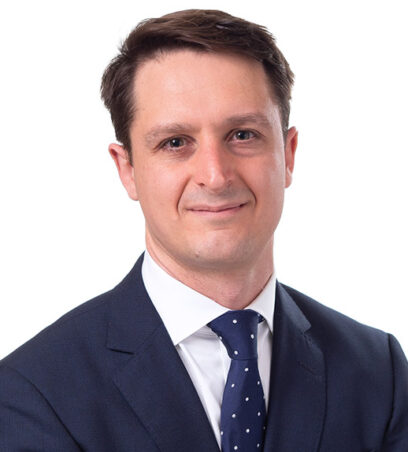 2024 & 2025 MCBS Analysis – Round Two – University of Pennsylvania researcher

We have been so pleased to be working collaboratively with University of Pennsylvania researcher, Dr. Eric Roberts, and his associate, Dominic Ruggerio since 2024. 
Using both the MCBS Community file and the Public Use file and Limited Data Set Cost and Use file, Dr. Roberts used the same MCBS 5-year pooled dataset (2017-2021) to connect to the Medicare Cost/Use file for these same beneficiaries. 
Dr. Roberts will now present the findings of this work to see if the differences seen in the enrollee characteristics analysis are also seen in the cost and utilization data and to explore the relationship between the independent variables and the dependent variables.
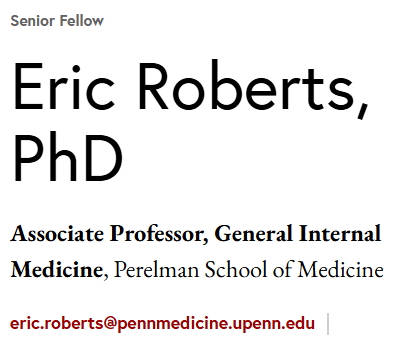 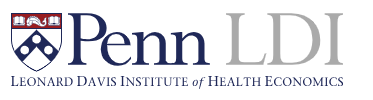 MCBS Regression Analysis — Approach
MCBS Regression Analysis — Approach
MCBS Regression Analysis & Findings
Distribution of complexity index across Special Needs Plans, regular MA plans, and traditional Medicare
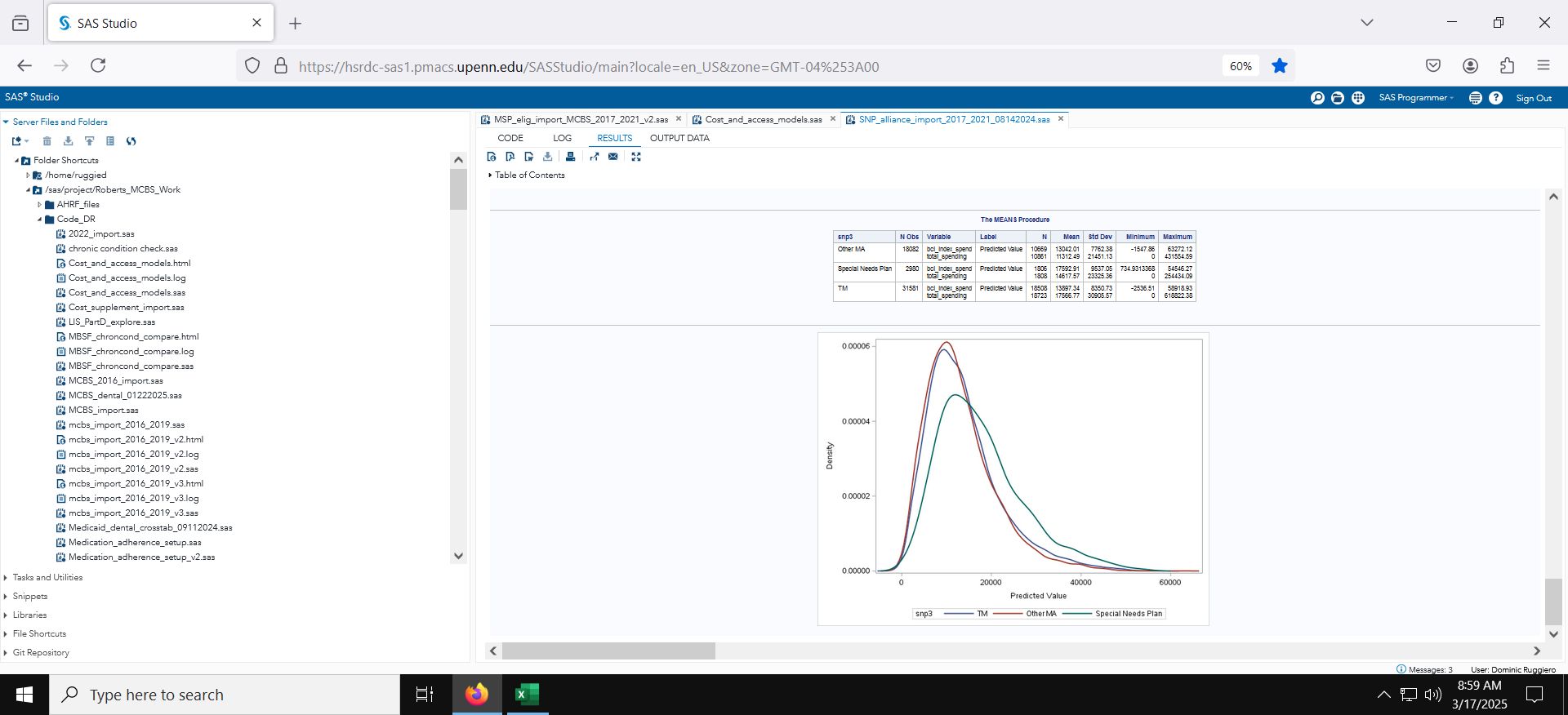 Key finding:

Noticeably higher concentration of beneficiaries with higher index values in Special Needs Plans compared to other Medicare MA plans and traditional Medicare
Greater values of index = higher predicted spending
MCBS Regression Analysis & Findings
Distribution of complexity index across Special Needs Plans, regular MA plans, and traditional Medicare
Comparing distribution of the index across subpopulations

At 50th percentile (median), index for SNPs is 36% higher than for other MA plans and 28% higher than for TM

At 75th percentile, index for SNPs is 33% higher than for other MA plans and 27% higher than for TM
NOTE: Figures are for Medicare expenses for these beneficiaries in the MCBS data set. They do not include dental care expenses NOR do they include Medicaid expenses.
MCBS Regression Analysis & Findings
Distribution of complexity index across Special Needs Plans, regular MA plans, and traditional Medicare
Comparing distribution of the index across subpopulations

At 50th percentile (median), index for SNPs is 36% higher than for other MA plans and 28% higher than for TM

At 75th percentile, index for SNPs is 33% higher than for other MA plans and 27% higher than for TM
NOTE: Figures are for Medicare expenses for these beneficiaries in the MCBS data set. They do not include dental care expenses NOR do they include Medicaid expenses.
Interpretation: Based on observable characteristics related to health risks and demographics, the median SNP enrollee is predicted to have 36% higher spending than the median enrollee in other (non-SNP) MA plans.
MCBS Regression Analysis — Next Steps
Modeling: Model sensitivity analyses to address fit across spending distribution
Index tends to overpredict spending (vs. actual) in lower percentiles and under-predict in uppermost deciles
However, did not see differential under/over prediction for SNPs vs. non-SNP MA plans. Thus, the index correctly characterizes relative spending differences between SNP and non-SNP MA plans
Next step is to use GLM model for spending

Application: Discuss opportunities to gather covariate data on SNP plan members and apply regression coefficients from our national sample to calculate index for SNP Alliance Member Plans
Respondents/Commentary
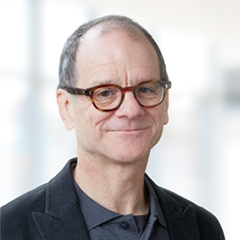 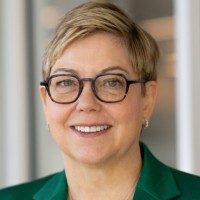 Thomas von Sternberg, MD, 
 Medical Director, HealthPartners (MN)
Amy Helwig, MD, MS, FAAP, 
Chief Quality and Population Health Officer and Senior Vice President
Commonwealth Care Alliance (MA)
Q & A 
Discussion
“Elevator Speech”
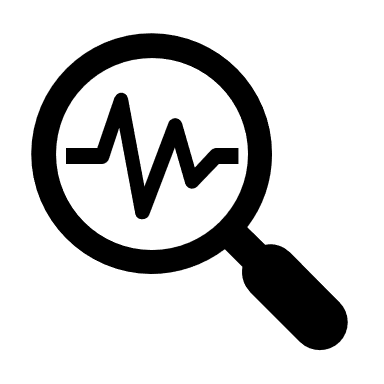 We know that the SNP population is unique in many ways, but this is not obvious to policy makers

We are working to develop and test a novel way to stratify and describe risk and complexity

From this work, we hope to demonstrate empirically that SNP members are exceptional in needs and resource consumption, compared to the general Medicare population

We believe that this could be used for better case-mix adjustment in performance measurement of health plans and better benchmarks for SNPs or high-dual health plans.
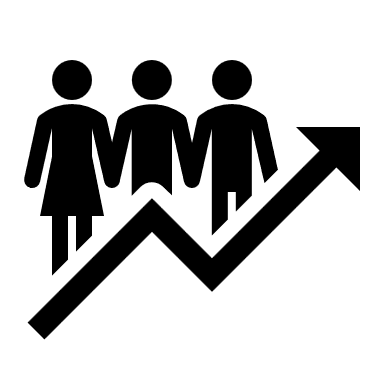 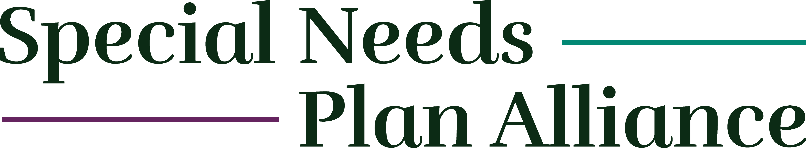 Beneficiary Complexity Index
Next Steps & 2025 Plans
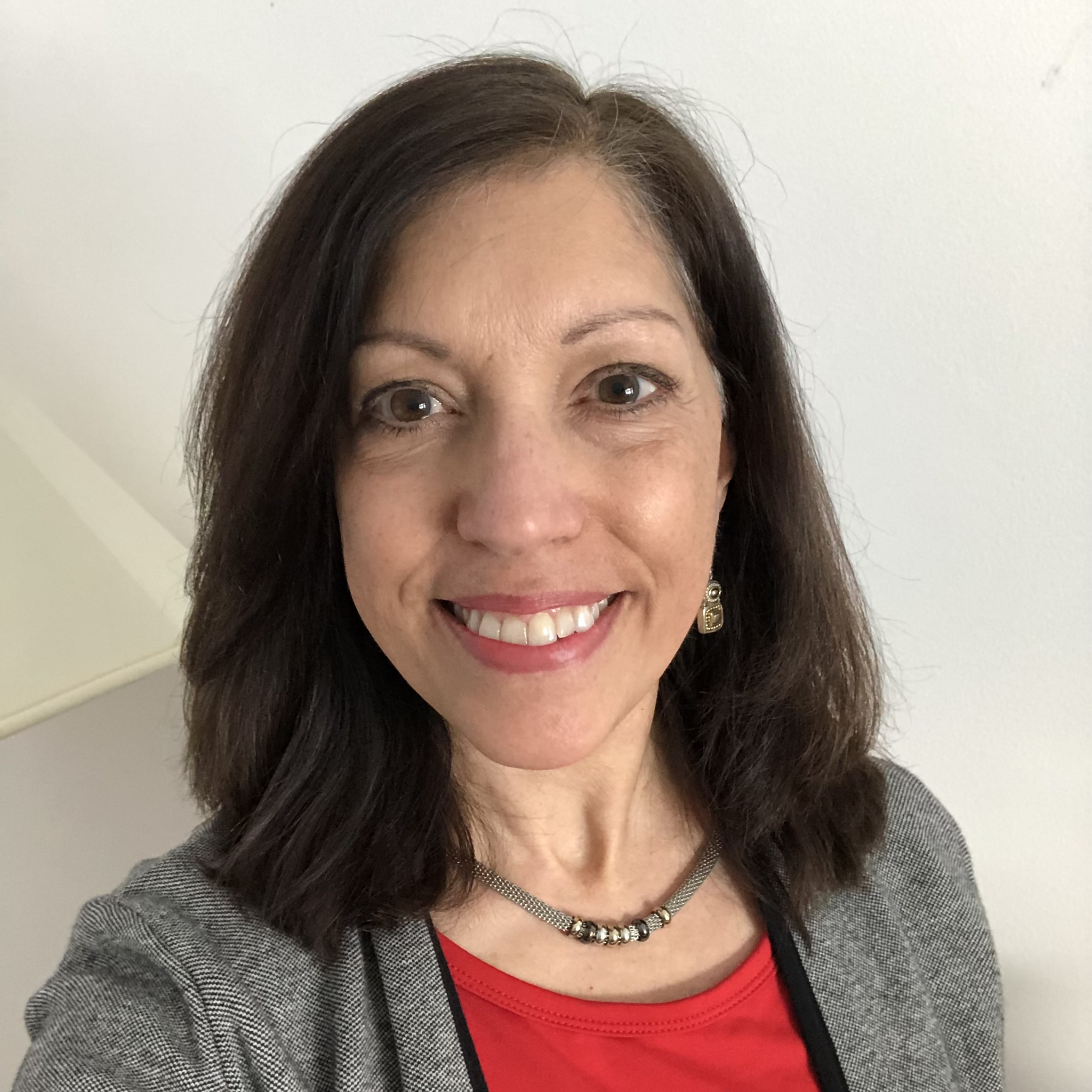 For more information, contact Dr. Deborah Paone, Performance Evaluation Lead and Policy Consultant, at dpaone@snpalliance.org